Retreival Practice 4 Self-Test Solutions
Test 1: Solutions
Test 2: Solutions
Test 3: Solutions
Test 3: Solutions
Test 5: Solutions
Test 6: Solutions
Self-Test Sheet 1 - Solutions
1.
6.
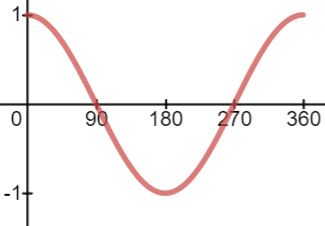 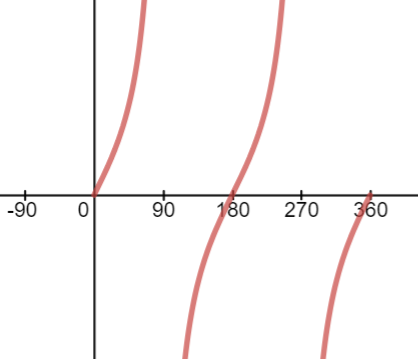 2.
7.
3.
8.
9.
4.
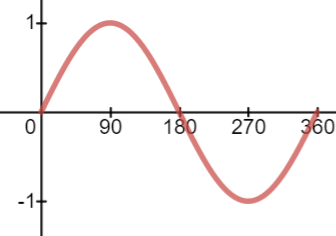 5.
10.
Self-Test Sheet 2 - Solutions
1.
6.
7.
2.
8.
3.
9.
4.
5.
10.
Self-Test Sheet 3 – Solutions (Page 1 of 2)
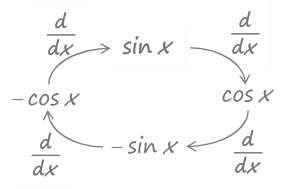 1.
6.
2.
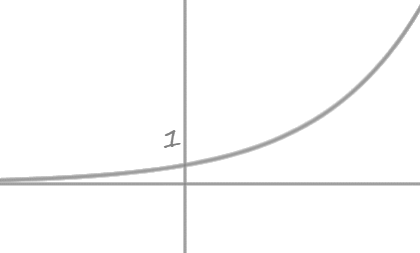 7.
3.
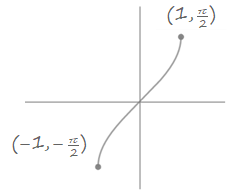 8.
4.
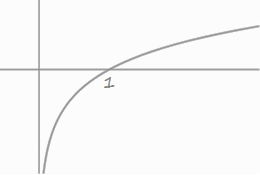 9.
5.
10.
Self-Test Sheet 3 – Solutions (Page 2 of 2)
11.
16.
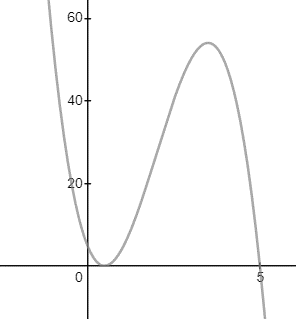 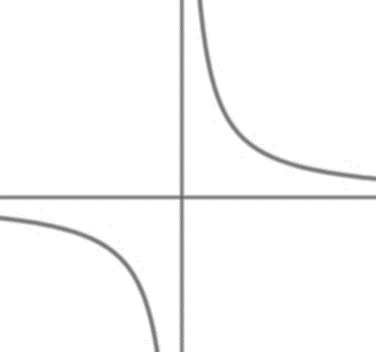 12.
17.
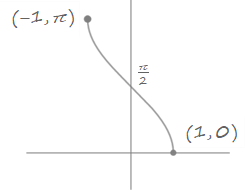 18.
13.
14.
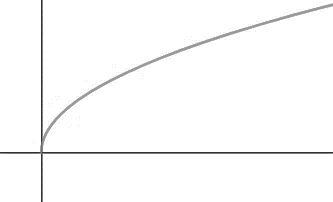 19.
20.
15.
Self-Test Sheet 4 – Solutions (Page 1 of 2)
1.
6.
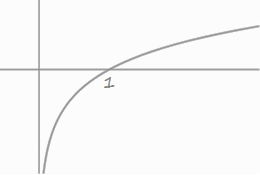 2.
7.
3.
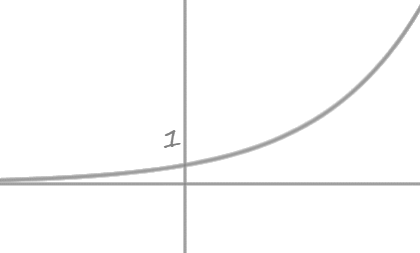 4.
8.
9.
5.
Self-Test Sheet 4 – Solutions (Page 2 of 2)
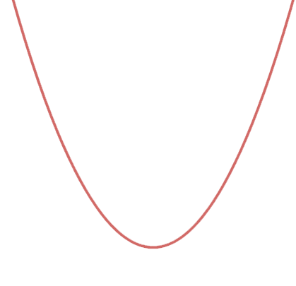 10.
14.
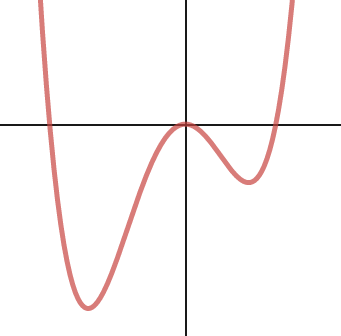 15.
11.
16.
12.
17.
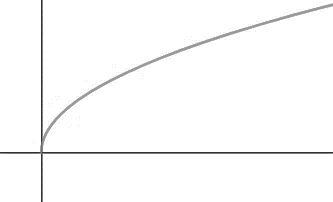 13.
18.
Retrieval Practice Test 5 – Solutions (Page 1 of 2)
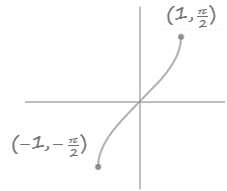 4.
1.
5.
6.
Two possible answers:
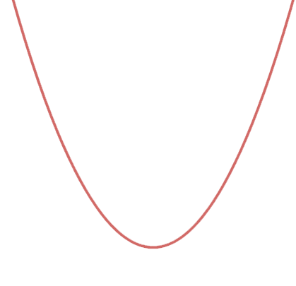 2.
-or-
3.
Retrieval Practice Test 5 – Solutions (Page 2 of 2)
7.
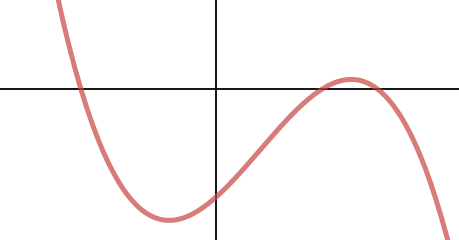 10.
11.
12.
8.
9.
Retrieval Practice Test 6 – Solutions (Page 1 of 3)
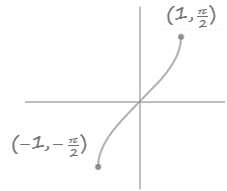 1.
3.
2.
4.
5.
Retrieval Practice Test 6 – Solutions (Page 2 of 3)
7.
6.
Two possible answers:
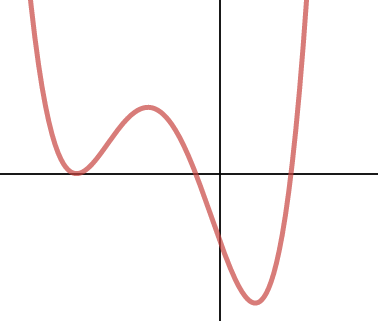 -or-
8.
Retrieval Practice Test 6 – Solutions (Page 3 of 3)
12.
9.
Constant Probability
Two Outcomes
Independent events
Fixed Number of Trials
10.
11.
Retrieval Practice Test 7 – Solutions (Page 1 of 3)
1.
3.
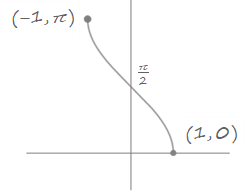 4.
5.
2.
Retrieval Practice Test 7 – Solutions (Page 2 of 3)
7.
6.
Two possible answers:
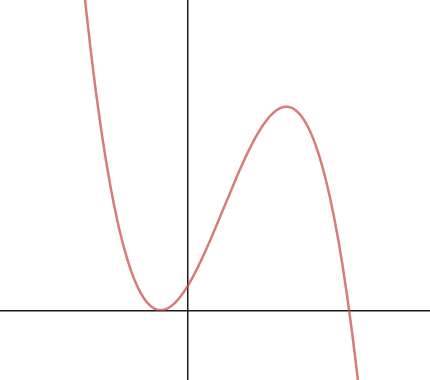 -or-
8.
Retrieval Practice Test 7 – Solutions (Page 3 of 3)
12.
9.
Constant Probability
Two Outcomes
Independent events
Fixed Number of Trials
10.
11.